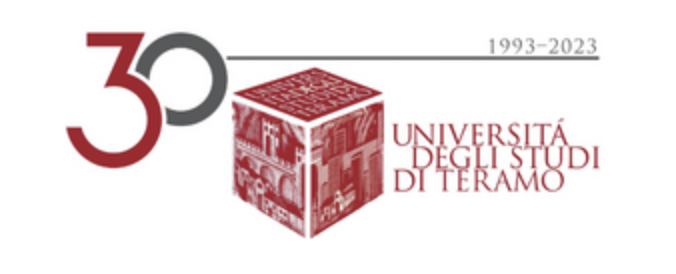 Diritto del lavoro europeo Prof. Dr. Alessandro Nato
Lezione 11
Il distacco dei lavoratori – Parte B
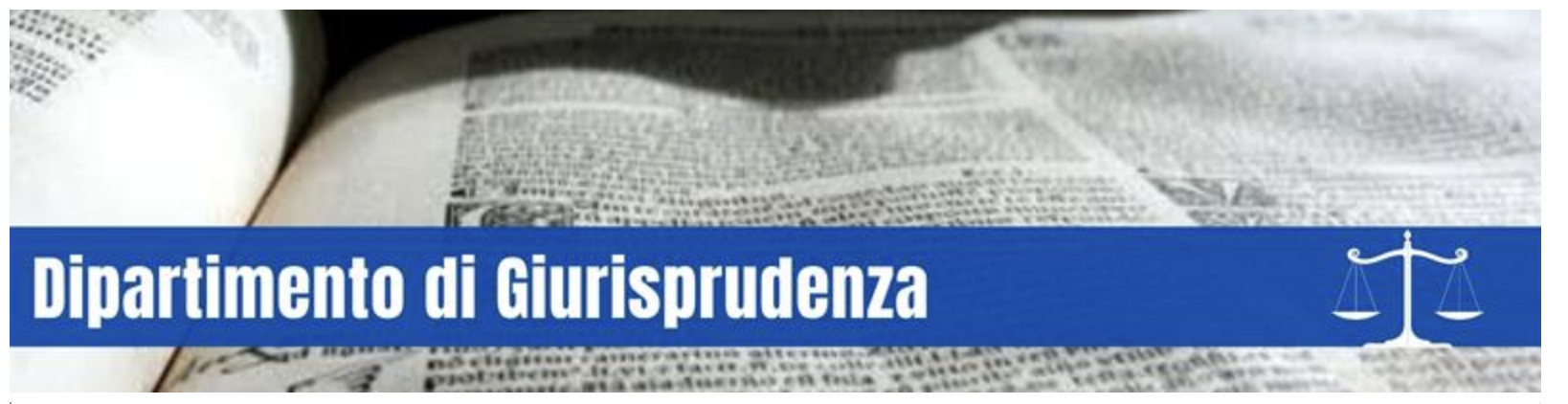 Corte di giustizia e distacco dei lavoratori
Individuazione delle componenti del salario di riferimenti ex art. 3, par. 1, let. c), dir. 96/71/CE:
Sentenza Commissione c. Germania, C-341/02: la Corte di giustizia elabora una distinzione che integra le disposizioni in materia di retribuzione:

Ai fini della retribuzione minima non devono essere considerati i compensi versati dal datore di lavoro per prestazioni particolari o supplementari richieste al lavoratore, come attività lavorative disagiate, faticose o pericolose.
 
Tali maggiorazioni o supplementi di salario modificano infatti il rapporto fra la prestazione del lavoratore ed il corrispettivo da questi percepito
Corte di giustizia e distacco dei lavoratori
Individuazione delle componenti del salario di riferimenti ex art. 3, par. 1, let. c), dir. 96/71/CE:
Sentenza Isibir, C-522/12:
In mancanza di una definizione degli elementi costitutivi della retribuzione nella dir. 96/71/CE, tale definizione rimane di competenza dello Stato membro in cui viene eseguita la prestazione, a condizione che la legislazione e i contratti collettivi non ostacolino la libera prestazione dei servizi fra Stati membri.
Pagamenti forfettari corrisposti al di furi del periodo di lavoro e in occasione della negoziazione o entrata in vigore di un accordo collettivo di lavoro, sono da ritenersi come parte della normale prestazione di lavoro.
Un piano di risparmio pluriennale riconosciuto al termine della carriera lavorativa corrisponde ad una prestazione supplementare.
Corte di giustizia e distacco dei lavoratori
Individuazione delle componenti del salario di riferimenti ex art. 3, par. 1, let. c), dir. 96/71/CE:
Sentenza Sahkoalojen, C-396/13:
Le norme dello Stato membro ospitante, la Finlandia in questo caso, possono legittimamente prevedere che il calcolo della retribuzione possa essere effettuato su base oraria o a cottimo.
Per essere opponibili ad un datore di lavoro stabilito in un altro Stato membro, tali norme devono essere vincolanti per tutti i lavoratori del settore, nazionali e distaccati e devono essere accessibili alle imprese di altri Stati membri.
Per la Corte di giustizia costituiscono parte integrante della retribuzione: l’indennità di distacco; l’indennità per il tragitto giornaliero dei lavoratori; le ferie
Corte di giustizia e distacco dei
Ordine pubblico nazionale e deroghe alla 96/71/CE:
Commissione c. Lussemburgo, C-319/06: tratta di limiti impliciti ed espliciti, derivanti dalle prescrizioni della dir. 96/71/CE per i legislatori nazionali e la questione dei loro margini residuali.
Il Lussemburgo, nella propria disciplina sulle condizioni di lavoro dei lavoratori distaccati aveva qualificato come disposizioni imperative di ordine pubblico nazionali tutte le legislazioni e tutte le clausole dei contratti collettivi disciplinanti 14 materie, molte delle quali non menzionate all’art. 3, par. 1 della dir. 96/71/CE.
Corte di giustizia e distacco dei
Ordine pubblico nazionale e deroghe alla 96/71/CE:
Commissione c. Lussemburgo, C-319/06: La Corte di giustizia afferma che:
	1. L’art. 3, par. 1, della direttiva elenca in maniera tassativa le 9 	materie per le quali lo Stato membro ospitante può imporre la 	propria legislazione alle imprese che distaccano lavoratori sul suo 	territorio.
	2. ordine pubblico può essere invocato solo per giustificare 	disposizioni la cui osservanza è reputata cruciale per la 	salvaguardia dell’organizzazione politica, sociale, o economica 	dello Stato.
	3. Trattandosi di libera circolazione dei servizi, l’eccezione attinente 	l’ordine pubblico è soggetta al controllo delle istituzioni europee
Corte di giustizia e distacco dei
Ordine pubblico nazionale e deroghe alla 96/71/CE:
Commissione c. Lussemburgo, C-319/06: Sulla base dei 3 punti precedentemente elencati, la Corte di giustizia ha escluso che:
Uno Stato membro possa invocare validamente ragioni di ordine pubblico per imporre la propria legislazione di quattro materie:
Le norme disciplinati l’esigenza di un contratto scritto
Adeguamento automatico della retribuzione all’evoluzione del costo della vita
La legislazione del contratto di lavoro a tempo parziale 
Complesso delle clausole contenute in tutti i contratti collettivi di lavoro vigenti nello Stato membro di distacco
Corte di giustizia e distacco dei
Ordine pubblico nazionale e deroghe alla 96/71/CE:
Commissione c. Lussemburgo, C-319/06: Sulla base dei 3 punti precedentemente elencati, la Corte di giustizia ha sostenuto che:
Inoltre, l’applicazione delle leggi nazionali (ossia dello Stato membro dove è distaccato) è subordinata alle condizioni che i lavoratori interessati non godano di una protezione equivalente in forza degli obblighi cui il loro datore di lavoro è già soggetto nello Stato membro della sua sede principale.
In sintesi, la Corte di giustizia ha affermato che le norme lussemburghesi relative alle 4 materie descritte in precedenza non sono applicabili alle imprese che distaccano i lavoratori di altri Stati membri.
In più, Invocare in modo generico obiettivi di protezione del potere di acquisto dei lavoratori e di pace sociale, non costituisce per la Corte una valida dimostrazione dell’esistenza di gravi ragioni inerenti all’ordine pubblico tali da giustificare l’imposizione di obblighi supplementari alle imprese prestatrici di servizi che distaccano lavoratori.
La riforma della dir. 96/71/CE con la dir. 2018/957/UE
Regola dei 12 mesi (art. 3, par. 1-bis):
Se la durata effettiva del distacco supera i dodici mesi, lo Stato membro di accoglienza sarà tenuto ad applicare, e a far applicare alle imprese che distaccano lavoratori su suo territorio, non soltanto le proprie norme  di diritto di lavoro, legislative o di contrattazione collettiva, disciplinanti le 9 materie contenute nell’art. 3, par. 1, della dir. 96/71/CE, ma anche le normative legislative e o contrattuali vigenti in tutte le altre materie attinenti il rapporto di lavoro.
Eccezioni alla regola dei 12 mesi: a) procedure, formalità e condizioni per la conclusione e la cessazione del contratto di lavoro, comprese le clausole di non concorrenza; b) regimi pensionistici integrativi di categoria.
La riforma della dir. 96/71/CE con la dir. 2018/957/UE
Regola dei 12 mesi (art. 3, par. 1-bis) e prevenzioni di abuso della rapida successione di distacchi di lavoratori:
Se un’impresa di cui all’articolo 1, paragrafo 1, sostituisce un lavoratore distaccato con un altro lavoratore distac­cato che espleta le stesse mansioni nello stesso luogo, la durata del distacco ai fini del presente paragrafo corrisponde alla durata complessiva dei periodi di distacco dei singoli lavoratori distaccati interessati. 
Possibile proroga della regola dei 12 mesi: qualora il prestatore di servizi presenti una notifica motivata, lo Stato membro in cui è prestato il servizio estende il periodo di cui al primo comma a 18 mesi.
La riforma della dir. 96/71/CE con la dir. 2018/957/UE
Passaggio dalla nozione di tariffe minime alla nozione di retribuzione (art. 3, par. 1, let. c):
Retribuzione da intendersi come il livello di salario effettivamente applicato in un dato settore di attività economica dai datori dello Stato di esecuzione della prestazione di servizi.
In più, il concetto di retribuzione è determinato dalla normativa e/o dalle prassi nazionali dello Stato membro nel cui territorio il lavoratore è distaccato e con esso si intendono tutti gli elementi costitutivi della retribuzione resi obbligatori da disposizioni legislative, regolamentari o amministrative nazionali, da contratti collettivi o da arbitrati che sono stati dichiarati di applicazione generale nello Stato membro in questione o altrimenti applicabili a norma del paragrafo 8.
La riforma della dir. 96/71/CE con la dir. 2018/957/UE
Passaggio dalla nozione di tariffe minime alla nozione di retribuzione (art. 3, par. 1, let. c):
Le indennità specifiche per il distacco sono considerate parte della retribuzione, purché non siano versate a titolo di rimborso delle spese effettivamente sostenute a causa del distacco, come le spese di viaggio, vitto e alloggio.
Il datore di lavoro provvede a rimborsare tali spese al lavoratore distaccato, in conformità della normativa e/o delle prassi nazionali applicabili al rapporto di lavoro.
La riforma della dir. 96/71/CE con la dir. 2018/957/UE
Passaggio dalla nozione di tariffe minime alla nozione di retribuzione (art. 3, par. 1, let. c):
L’intera indennità è considerata versata a titolo di rimborso delle spese nel momento in cui le condizioni di lavoro e di occupazione applicabili al rapporto di lavoro non determinino 
se elementi dell’indennità specifica per il distacco sono versati a titolo di rimborso delle spese effettivamente sostenute a causa del distacco 
o se fanno parte della retribuzione e, nel caso, quali siano detti elementi.
La riforma della dir. 96/71/CE con la dir. 2018/957/UE
Applicazione dei contratti collettivi:
Soppressione del campo di applicazione dei contratti collettivi di lavoro dello Stato di esecuzione della prestazione alle sole attività del settore delle costruzioni.
Dal 30 luglio 2020, tutti i contratti collettivi di lavoro dello Stato di accoglienza in vigore in tutti i settori di attività economica sono ipso iure applicabili ai lavoratori distaccati da imprese situate in altri Stati membri sempre nelle nove materie enumerate dall’art. 3.1.
Aggiunto: Gli Stati membri possono di accoglienza possono applicare ai lavoratori distaccati sul loro territorio i contratti collettivi conclusi dalle organizzazioni delle parti sociali più rappresentative sul piano nazionale e che sono applicati in tutto il territorio nazionale